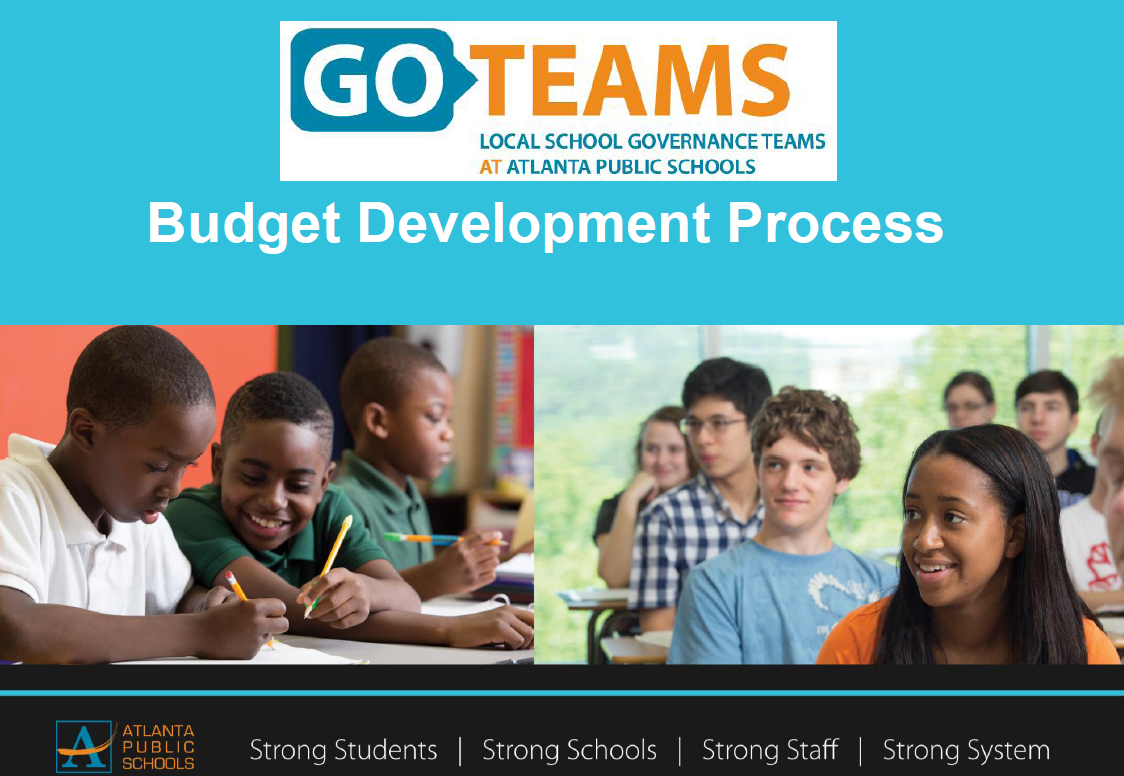 (Insert School Name Here)
1
[Speaker Notes: Good Morning/Afternoon! Today we begin the process of planning our school’s budget for FY21. I know we are all here for the same reason and that is ensuring success for all (enter school name) students. This meeting is to provide an overview of the draft budget and for you to give feedback on the draft budget.]
Beecher Hills Elementary School
Date: May 11, 2021
Time: 4:45
Location: Zoom
Call to order
Roll Call; Establish Quorum 
Action Items 
Approval of Agenda: 
Approval of Previous Minutes: 
Budget Approval
Information Items 
Principal’s Report
Announcements
Public Comment
Adjournment
Meeting Agenda
2
Norms
This is a meeting of the GO Team. Only members of the team may participate in the discussion. Any members of the public present are here to quietly observe.

We will follow the agenda as noticed to the public and stay on task.

We invite and welcome contributions of every member and listen to each other.

We will respect all ideas and assume good intentions.
3
GO Team Budget Development Process
YOUR SCHOOL STRATEGIC PLAN…
is your roadmap and your role. It is your direction, your priorities, your vision, your present, your future.
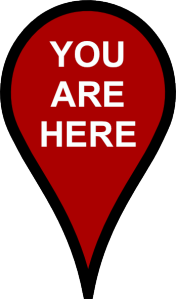 4
[Speaker Notes: Today I will provide an overview of the budget allocations for FY21. We will begin the work of funding the strategic priorities we agreed upon during our strategic review meeting. (IF YOU HAVE NOT DECIDED ON YOUR PRIORITIES, YOU  WILL SAY – WE WILL DECIDE ON OUR PRIORITIES AND THEN DISCUSS ALLOCATING FUNDS TO ADDRESS THOSE PRIORITIES).]
Focus Area Descriptors
5
[Speaker Notes: I have printed the terms on the next two slides for your convenience. I want to just go over them so we will all be on the same page as we move forward in this process. If you have any questions, please don’t hesitate to ask.]
Description of Strategy Categories
Budget Parameters – FY22 funding priorities from the school’s 3-5 year strategic plan, ranked by the order of importance 

Strategies –  Lays out specific objectives for schools improvement

Request – “The Ask”.  What needs to be funded in order to support the strategy?
6
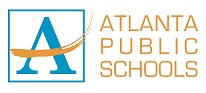 FY22 Budget Parameters
7
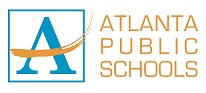 [Speaker Notes: Review the priorities that the GO Team has developed and the rationale for these priorities]
FY22 Strategic Plan Break-out
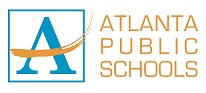 8
[Speaker Notes: Based on our strategic priorities and funds we received, here is a break-out of the priorities, which focus area it addresses, the strategies that will be implemented, the purchase request, which funding source was used and the amount.]
FY22 Strategic Plan Break-out
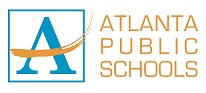 9
[Speaker Notes: Based on our strategic priorities and funds we received, here is a break-out of the priorities, which focus area it addresses, the strategies that will be implemented, the purchase request, which funding source was used and the amount.]
Plan for FY22 Leveling Reserve
10
[Speaker Notes: This slides represent the priorities we will fund if we receive additional money from Title I and the Leveling Reserve. When we approve the budget we will approve both so that we will not have to schedule another meeting if the funds are made available.

Before I turn it back over to the Chair for the next slide, I want to thank you for your hard work and support this year. I will keep you informed as we move through the budget process. (Please inform Chair that they will facilitate the discussion for the last slide)]
Plan for FY22 Title I Holdback and Family Engagement Funds
11
[Speaker Notes: This slides represent the priorities we will fund if we receive additional money from Title I and the Leveling Reserve. When we approve the budget we will approve both so that we will not have to schedule another meeting if the funds are made available.

Before I turn it back over to the Chair for the next slide, I want to thank you for your hard work and support this year. I will keep you informed as we move through the budget process. (Please inform Chair that they will facilitate the discussion for the last slide)]
Questions to Consider
Are our school’s priorities (from your strategic plan) reflected in this budget? 
Are new positions and/or resources included in the budget to address our major priorities? 
Do we know (as a team) the plan to support implementation of these priorities beyond the budget (ex. What strategies will be implemented)? 
What tradeoffs are being made in order to support these priorities? 

2. How are district and cluster priorities reflected in our budget? 
Cluster priorities- what staff, materials, etc. are dedicated to supporting our cluster’s priorities? 
Signature programs- what staff, materials, etc. are dedicated to supporting our signature program? 
Are there positions our school will share with another school, i.e. nurse, counselor?
12
[Speaker Notes: CHAIR - Our final task for today! Here are questions that we need to consider to ensure we have a good working draft budget. Let’s walk through them together.]